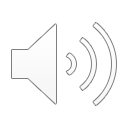 13. Martha Gets Mad
Part 5
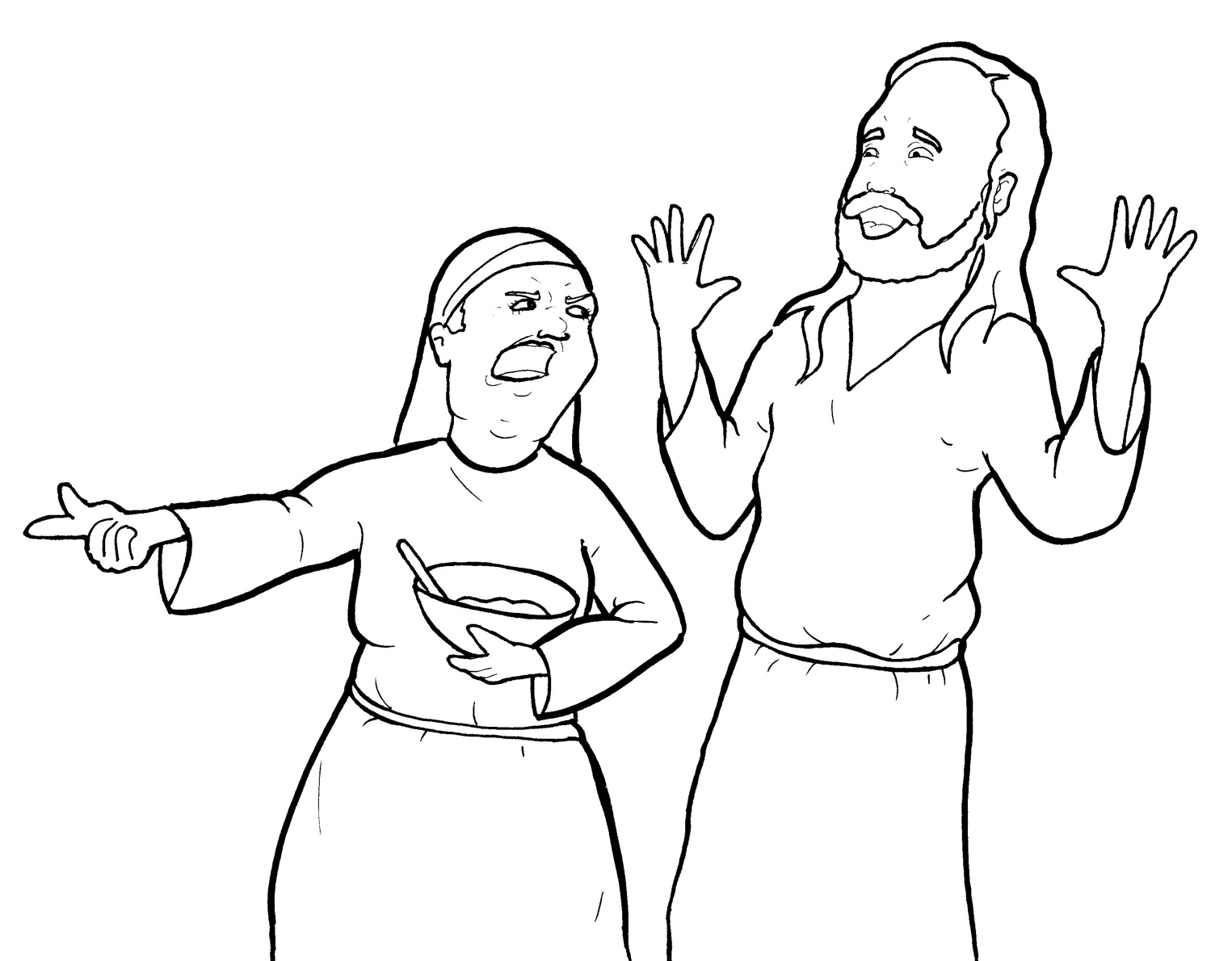 Vocabulary
Original Bible Story
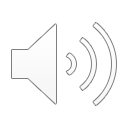 Vocabulary
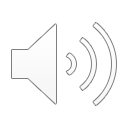 certain
tain):
( CER -
one – but not named
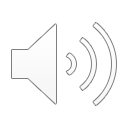 serve
(serve):
to work to help someone
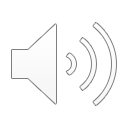 receive
CEIVE):
(re -
to take in
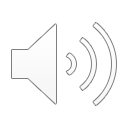 anxious
ious ):
(ANX -
feeling worried
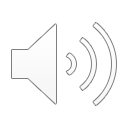 distracted
(dis -
ed):
TRACT -
busy with something else
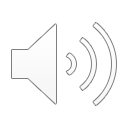 troubled
(TROU – bled):
upset
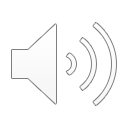 Martha Gets Mad
Luke 10:38-42
World English Bible (WEB)
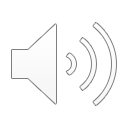 As they went on their way, he entered into a certain village, and a certain woman named Martha received him into her house.
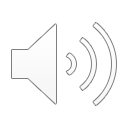 She had a sister called Mary, who also sat at Jesus’ feet, and heard his word.
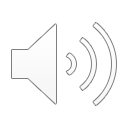 But Martha was distracted with much serving, and she came up to him, and said, “Lord, don’t you care that my sister has left me to serve alone?
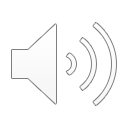 Ask her therefore to help me.”
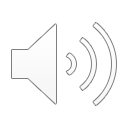 Jesus answered her, “Martha, Martha, you are anxious and troubled about many things,  but only one thing is needed.
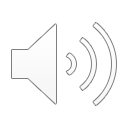 Mary has chosen the good part, which will not be taken away from her.”